Партнерство в интересах устойчивого развития
Кратко о компании МЕТАЛЛОИНВЕСТ
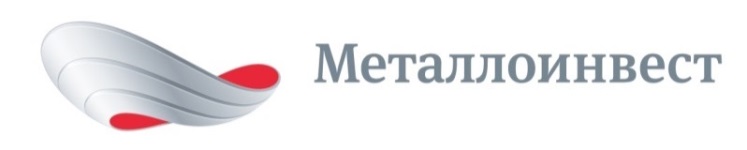 №1 в мире по производству товарного ГБЖ
№2 в мире по запасам железной руды
Топ-3 в мире по производству окатышей
Результаты в 2015 г.
Производственные активы компании
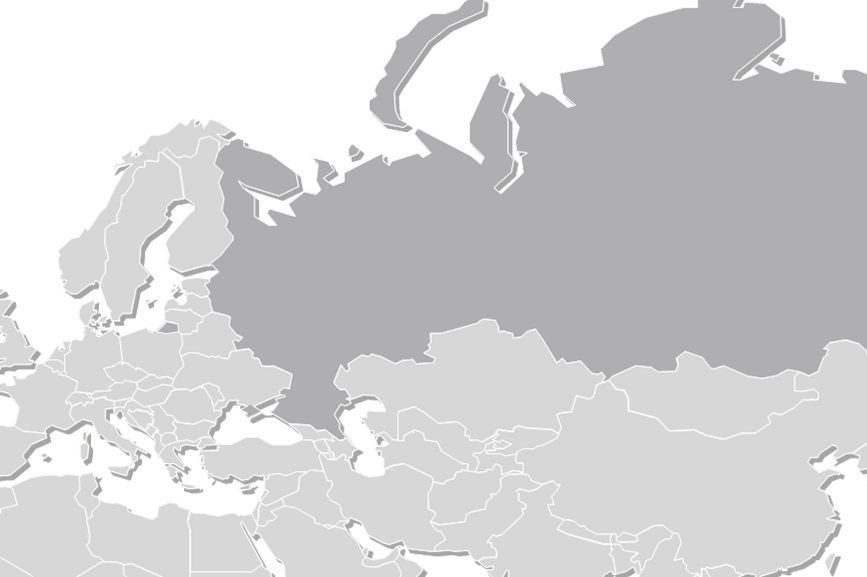 Производство в 2015 г.
Лебединский ГОК
Уральская Cталь
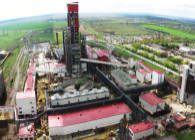 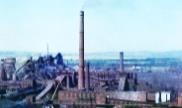 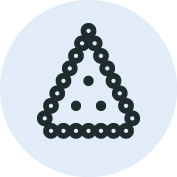 39,5
млн т
железной руды*
23,8
млн т
окатышей
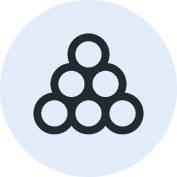 Россия
5,4
млн т
ГБЖ/ПВЖ
2,5
млн т
чугуна
4,5
млн т
стали
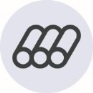 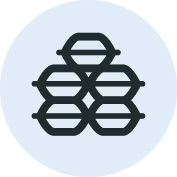 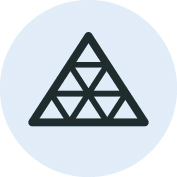 ОЭМК
Михайловский ГОК
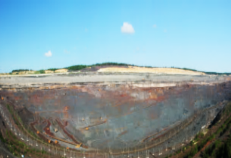 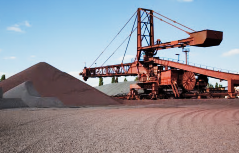 Финансы за 2015 г.
Выручка4 393млн долл.
EBITDA1 432млн долл.
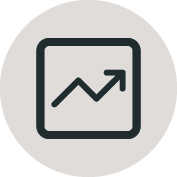 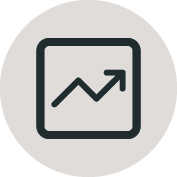 * Концентрат и аглоруда
** Прямовосстановленное железо
Около 60 тыс. сотрудников
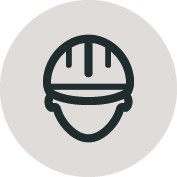 [Speaker Notes: Металлоинвест – один из ведущих производителей и поставщиков железорудной и метализованной продукции в мире (входит в топ-5)
Компания обладает вторыми по величине в мире разведанными запасами железной руды — около 14,4 млрд тонн по международной классификации JORС (IMC Montan)
Основной вектор развития компании – увеличение доли продукции с высокой добавленной стоимостью]
Основные направления деятельности в области устойчивого развития
Обеспечение безопасных условий труда и охрана здоровья сотрудников
Рост стоимости Компании
>
>
>
>
>
>
Минимизация техногенного воздействия
>
>
>
>
>
>
Увеличение доли продукции с высокой добавленной стоимостью
Охрана окружающей среды
Экономическая устойчивость
Учет экологических требований в инвестиционной политике
Обеспечение достойной заработной платы
Повышение эффективности
Повышение мотивации и вовлеченности сотрудников
Социальная устойчивость
Повышение инвестиционной привлекательности
Повышение качества социально-культурной среды
Повышение  качества продукции
Развитие цепочки поставок
Управление вопросами Устойчивого развития
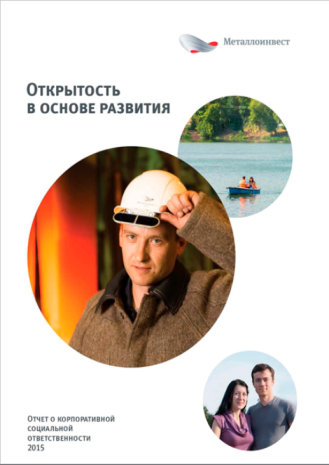 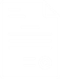 2
4
Политика корпоративной социальной ответственности 
и благотворительности
Отчет о корпоративной социальной ответственности
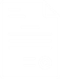 3
Политика по взаимодействию с заинтересованными сторонами
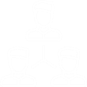 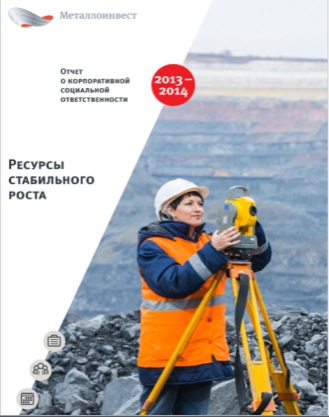 1
Стратегия развития Компании до 2023 г.
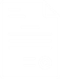 [Speaker Notes: Управление вопросами устойчивого развития интегрировано в существующую структуру корпоративного управления Компании и осуществляется как на уровне Управляющей компания, так и на уровне каждого комбината.
На уровне Управляющей компании определение стратегических приоритетов в области устойчивого развития осуществляют Совет директоров, Правление и Генеральный директор. 
Реализацию данных приоритетов и общую координацию деятельности Компании в области устойчивого развития осуществляет Директор по социальной политике и корпоративным коммуникациям. 
За постановку и реализацию конкретных задач в рамках различных функциональных направлений ответственны соответствующие структурные подразделения.]
Основные подходы в реализации социальных программ
Привнесение в регионы присутствия эксклюзивных интеллектуальных ресурсов
Привлечение фондов, научно-исследовательских институтов и экспертного сообщества к решению социальных задач с применением инновационных технологий и методик.
Широкое вовлечение заинтересованных сторон
Привлечение к сотрудничеству работников Компании, населения, представителей органов власти других заинтересованных сторон в целях выработки наиболее эффективных способов решения социальных задач.
Принцип «устойчивости»
Оказывая поддержку регионам присутствия через внешние социальные программы, Компания стремится к тому, чтобы вовлеченные в проведение данных программ заинтересованные стороны (в т.ч. местные организации, институты, население) развивались и могли в дальнейшем самостоятельно продолжать реализацию этих программ.
Механизм социально-экономического партнерства
Социально-экономическое партнерство – площадка для выработки и реализации совместных действий в интересах развития территорий.
С 2011 года с администрациями городов и областей присутствия заключены трехсторонние соглашения о социально-экономическом партнерстве. Ежегодно для реализации соглашений принимаются программы социального партнерства, в которых определены ключевые совместные проекты и вклад каждого партнера.
Социально-экономическое партнерство:
Создание условий для устойчивого развития бизнеса на территориях
Легитимная площадка для партнерского взаимодействия с органами власти и синергии ресурсов в решении основных задачи территорий
Механизм привнесения новых технологий и лучших практик в решение актуальных социальных проблем территорий
Формирование устойчивых позитивных изменений на основе вовлечения жителей территорий в решение актуальных задач  и развития компетенций местных сообществ
Повышение качества жизни – ключевая задача партнерства бизнеса и власти
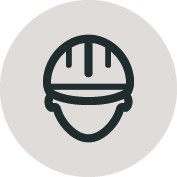 Факторы, влияющие на удовлетворенность          качеством жизни
Развитие инфраструктуры (качество жилого фонда, транспорта, дорог)
Медицинское обеспечение
Качественное образование
Досуг и отдых (кинотеатры, спортивные и развлекательные центры, рекреационные зоны и др.)
Культурное развитие (музеи, театры и др.)
Возможность участия в общественной жизни  
Личная безопасность (низкий уровень преступности, отсутствие социальной напряженности и общественных конфликтов) и др.
Социально-экономическое партнерство: ключевые направления
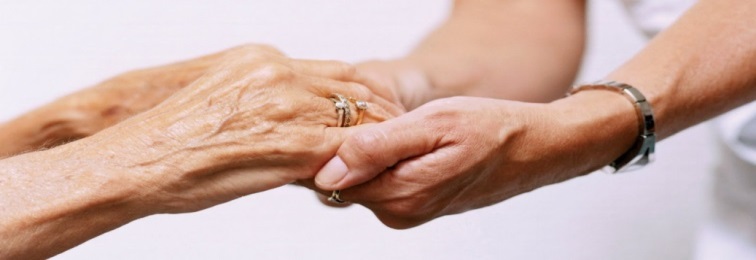 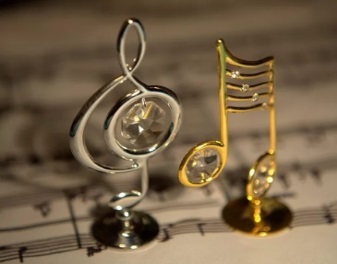 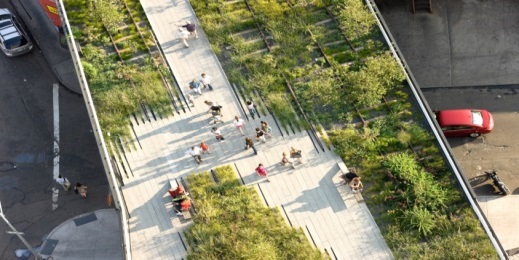 Развитие социальной инфраструктуры
Спорт и здоровый образ жизни
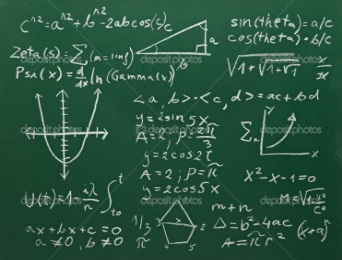 Поддержка культуры   и искусства
Развитие городских пространств
Развитие образования
Поддержка здравоохранения
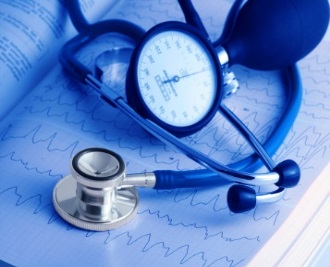 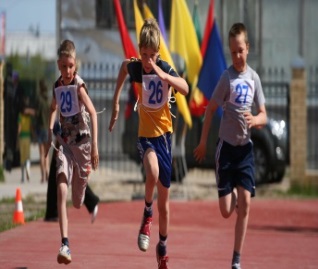 Ключевые проекты СЭП
Софинансирование строительства Ледового дворца, г. Новотроицк                       Оренбургская обл.
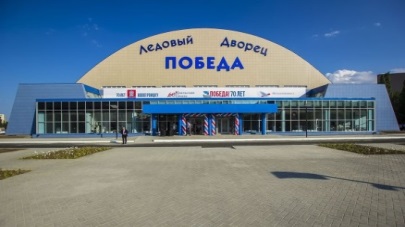 Поддержка проекта по 
строительству дорог в Белгородской обл.
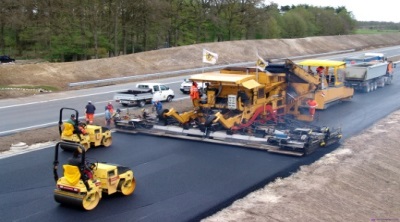 270
2000
млн руб.
млн руб.
Поддержка спорта высоких достижений, массового и детского спорта, популяризация здорового образа жизни
Капитальный ремонт ГБ №1 
г. Новотроицк, 
Оренбургская обл.
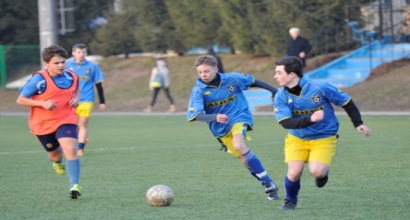 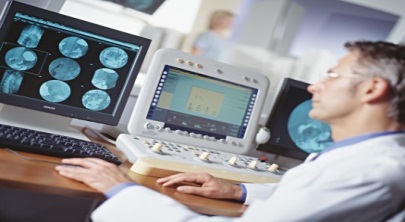 3 800
41
млн руб.
млн руб.
Популяризация культуры и искусства
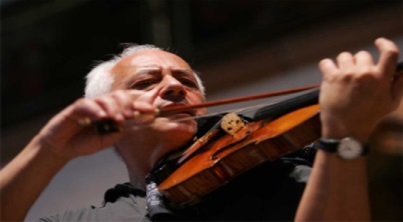 Капитальный ремонт МИСиС,  г. Старый Оскол Белгородская обл.
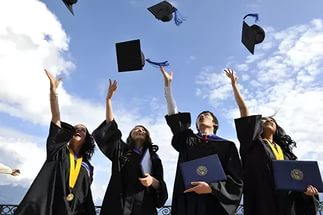 50
133
млн руб.
млн руб.
Корпоративные социальные программы
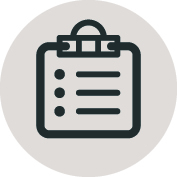 Программы развития: 
направлены на проведение реформ и развитие потенциала территорий присутствия или отдельных сфер общественной жизни. 
стратегический элемент внешней социальной политики, вносят основной вклад в качественные изменения социальной среды в регионах.
Сделаем вместе
Наши городские инициативы
Школа начинающего предпринимателя
Здоровый ребенок 
Женское здоровье
Наши чемпионы
Наша смена 
Образовательный центр «Железно»
Сделаем мир ярче
Помощь тяжело больным детям
Путевка в жизнь!
Основы эффективного партнерства
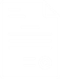 2
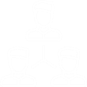 Внедрение проектного управления и проектного мышления
3
Развитие горизонтальных связей и преодоление межведомственных барьеров через вовлечение широкого круга заинтересованных сторон
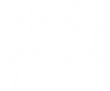 1
Сквозная поддержка инициатив на федеральном, региональном и муниципальном уровне